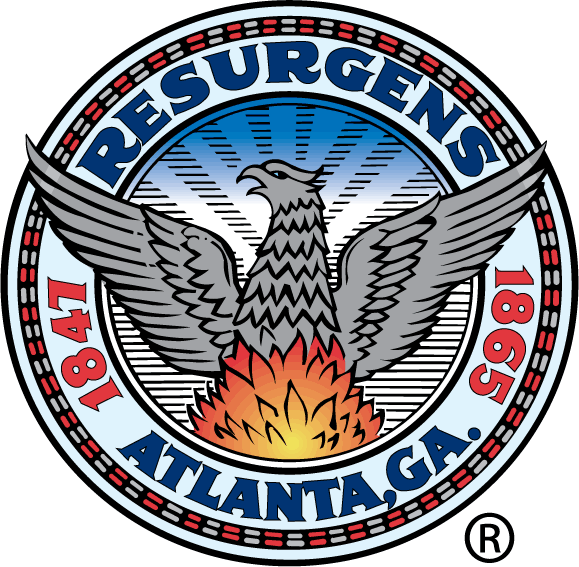 City of Atlanta, department of financeFY18 second quarter report
J. Anthony Beard, CFO   |   John Gaffney, Deputy CFO
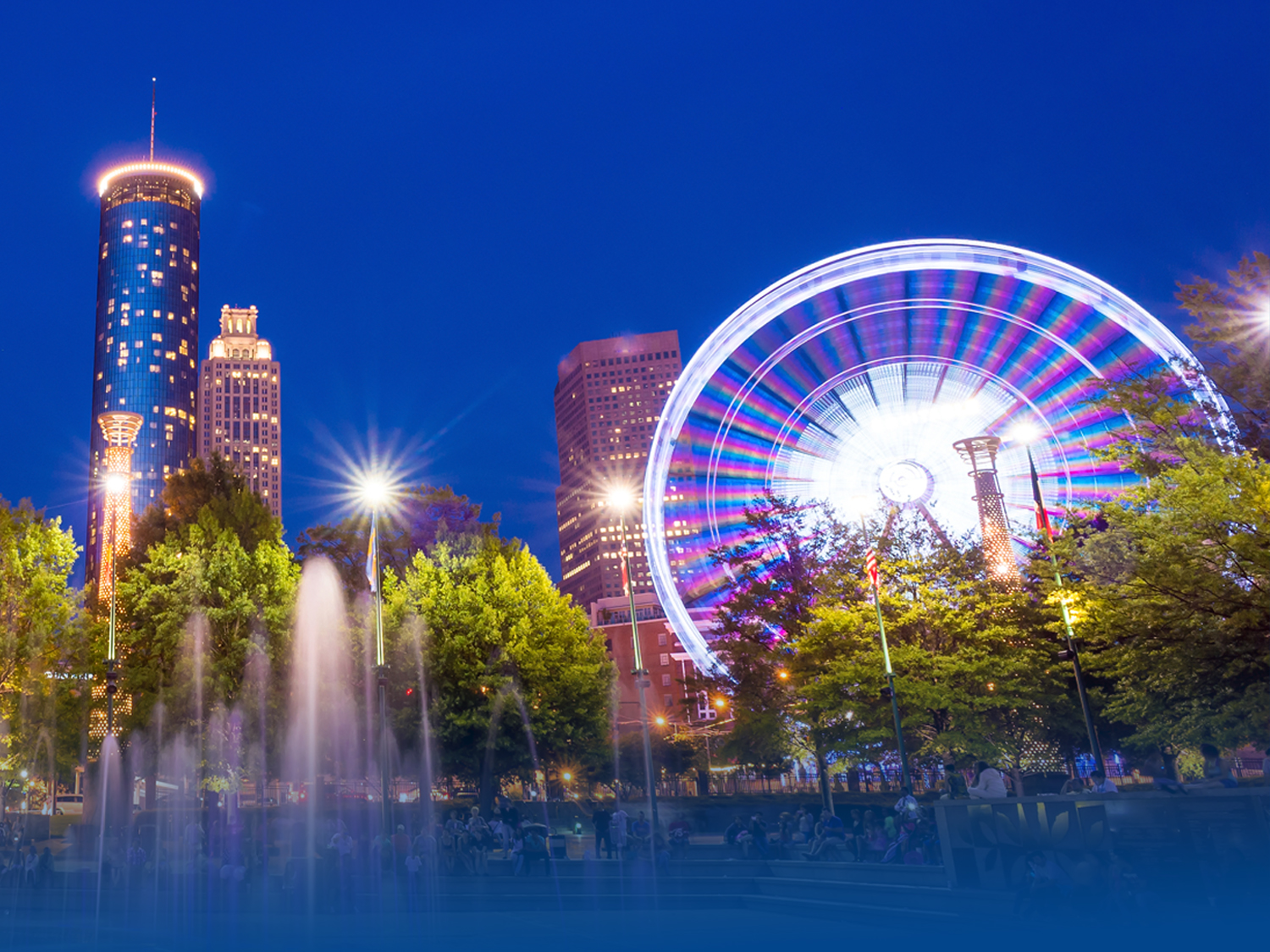 AGENDA
OPERATING FUNDS OVERVIEW
   Governmental Funds Overview
  General Fund Trend and Projection
  General Fund Department Highlights
  
Proprietary Funds Overview
	   Enterprise Funds
	
CASH POOL REPORT
STATEMENT OF CASH FLOWS
DEBT/INVESTMENT PORTFOLIOS
BOND RATINGS
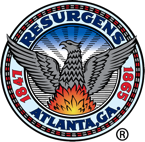 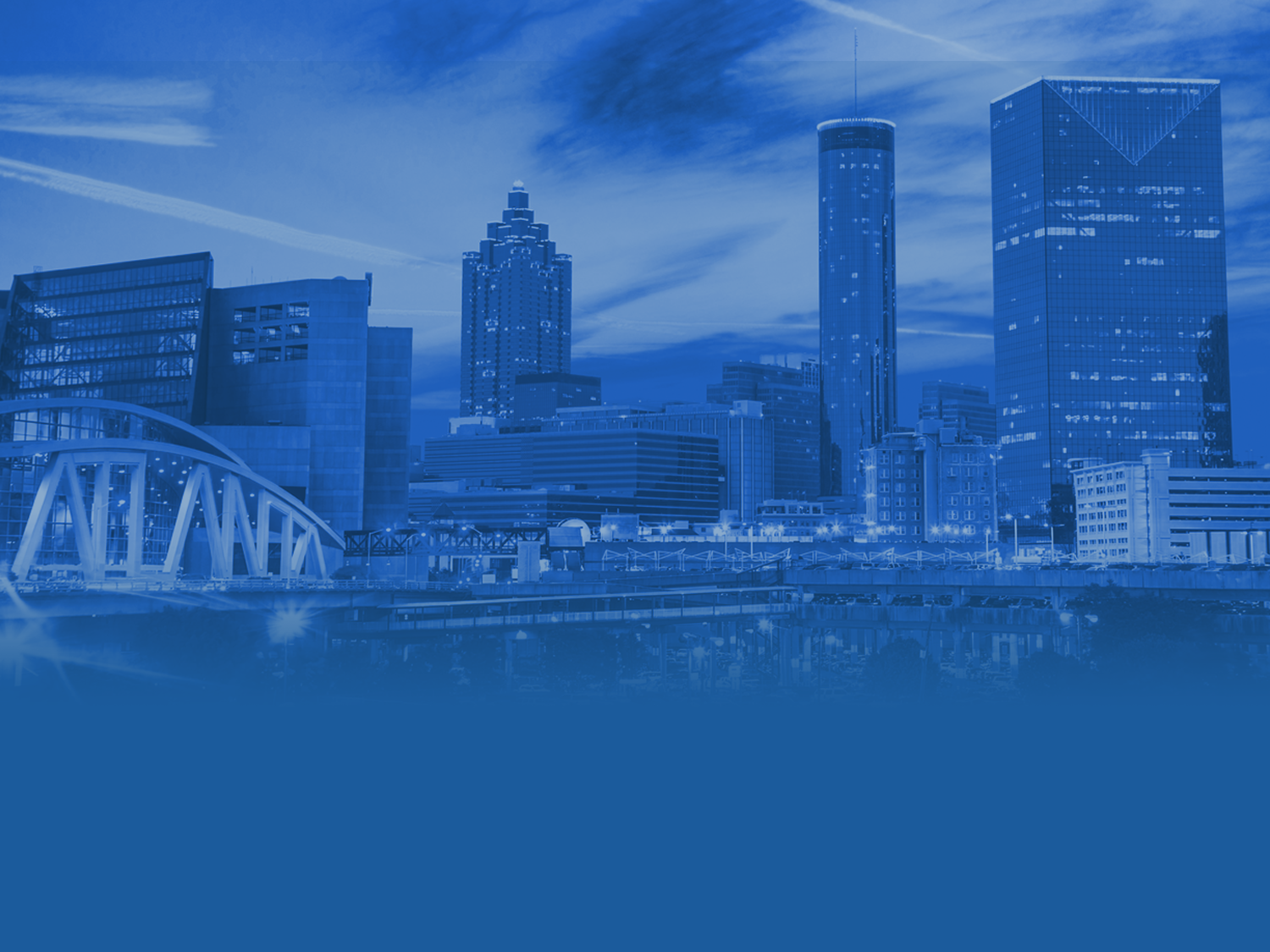 GOVERNMENTAL FUNDS OVERVIEW
GENERAL FUND ACTUAL TREND As of December 31, 2017 (000's)
As of December 31, 2017, General Fund revenues are projected to be on target.
4
[Speaker Notes: The additional revenue in fiscal year 2018 is due primarily to revenues collected from property taxes billed in a prior year and miscellaneous revenues from equipment rentals. 

Update: As of December 31, 2017, General Fund revenues were $351MM. As of the second quarter, revenues are on pace to meet the anticipated budget.]
FY18 GENERAL FUND BUDGET PROJECTION(000's)
General Fund expenditures are projected to be over budget by $12.9MM.
General Fund revenues are projected to exceed the anticipated budget by $0.5MM.
*This information is referenced on pg. 16 in the FY18 Second Quarter Financial Status Report.
5
[Speaker Notes: General Fund is over budget by $12.9MM: 
Surplus of $6MM in Nondepartmental and $1.5MM in City Council offset by
Overages of $7.7MM in APD; $3.4MM in Corrections, $3MM in Parks and Recreation,$1.9MM in Executive Offices; $1.7MM in Public Works; $1.1MM in AIM and $1.1MM in Fire Services.]
FY18 GENERAL FUND BUDGET PROJECTION(000's)
Expenditure Drivers:
Salaries
Overtime
Extra-help
6
[Speaker Notes: Projected deficit in Salaries by $5.5MM or 5%; Overtime by $15.4MM or 139%; Extra-Help by $3.2MM or 55%.]
DEPARTMENT OF CORRECTIONSFY18 GENERAL FUND DEPARTMENT HIGHLIGHTS (000's)
The Department of Corrections is expected to be over budget by 10.4% or $3.5MM due to overtime related to inclement weather events and special operations.
Body worn camera maintenance and uniforms expenses
*This information is referenced on pg. 21 in the FY18 Second Quarter Financial Status Report.
7
[Speaker Notes: Over budget due to Overtime of $2.3MM; Salaries Sworn by $740K; and Body Worn Camera maintenance, Steel Based Boarding and uniforms more than anticipated by $155K.]
Department of Public WorksFY18 GENERAL FUND DEPARTMENT HIGHLIGHTS (000's)
The Department of Public Works is expected to be over budget by 3.9% or $1.7MM due to overtime related to inclement weather events.
*This information is referenced on pg. 24 in the FY18 Second Quarter Financial Status Report.
8
[Speaker Notes: The Department of Public Works is expected to be over budget by 3.85% or $1.7M due to: 
Surplus in Supplies $910K and Contracted Services $300K; offset by Salaries, Reg ($1.6M) and Overtime (760K), Benefits (565K); Extra Help ($200K).

Note: Inclement weather pre and post 12-hr shifts.]
Department of Parks and RecreationFY18 GENERAL FUND DEPARTMENT HIGHLIGHTS  (000's)
The Department of Parks and Recreation is expected to be over budget by 8.6% or $3.1MM.
*This information is referenced on pg. 25 in the FY18 Second Quarter Financial Status Report.
9
[Speaker Notes: Overage due to:
1.  Wage compression associated with salary increases– $300K over budget ; $100K Overtime over budget
Repair/maintenance of equipment and facilities - $2.7MM over budget (Pool Maintenance Contract, Camp Best Friends, Hot Meals Program)
Capital Outlay less than anticipated: security camera purchases and van transportation purchase costs]
Department of Police ServicesFY18 GENERAL FUND DEPARTMENT HIGHLIGHTS (000's)
The Atlanta Police Department is expected to be over budget by 4.1% or $7.7MM due to overtime related to inclement weather, holiday, and special events.
Uniform and equipment expenses
*This information is referenced on pg. 30 in the FY18 Second Quarter Financial Status Report.
10
[Speaker Notes: The Department of Police Services is expected to be over budget by 4.07% or $7.73M due to overtime related to special events, Hurricane Irma, and Holiday events and uniform contracts with GALLS.]
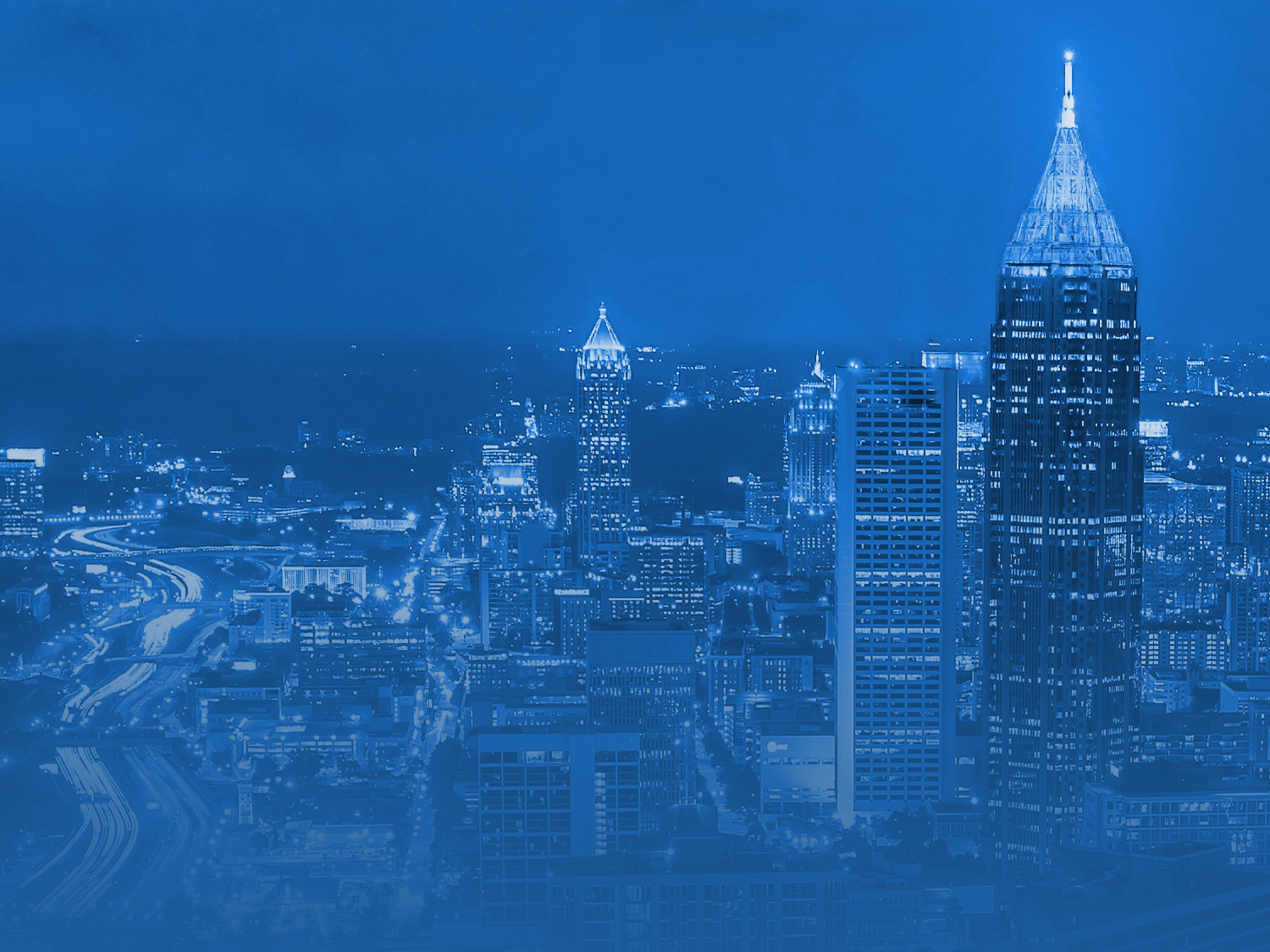 Proprietary Funds Overview
FY18 Airport Revenue Fund Projection(000's)
$79MM savings related to:
$63MM reserves
$12MM service contracts
$2MM vacant positions
$2MM supplies
*This information is referenced on pg. 37 in the FY18 Second Quarter Financial Status Report.
12
[Speaker Notes: Expenditure Variance
The Airport Revenue Fund expenditure variance is due mainly to reserves, service contracts, vacant positions and supplies less than anticipated.]
FY18 Water & Wastewater Revenue Fund Projection(000's)
$72MM savings related to:
$22MM Fund-wide reserves
$18MM Bad debt reserves
$13MM GEFA loan reserves
$12MM contractual services
$7MM vacant positions and supplies
*This information is referenced on pg. 66 in the FY18 Second Quarter Financial Status Report.
13
[Speaker Notes: Revenue Variance
Variance in Water & Wastewater Revenue due to increased usage and collection efforts; Investment income more than anticipated.

Expenditure Variance
The Water & Wastewater Revenue Fund expenditure variance is due mainly to fund-wide reserves, GEFA loan reserves, bad debt reserves, less than anticipated.]
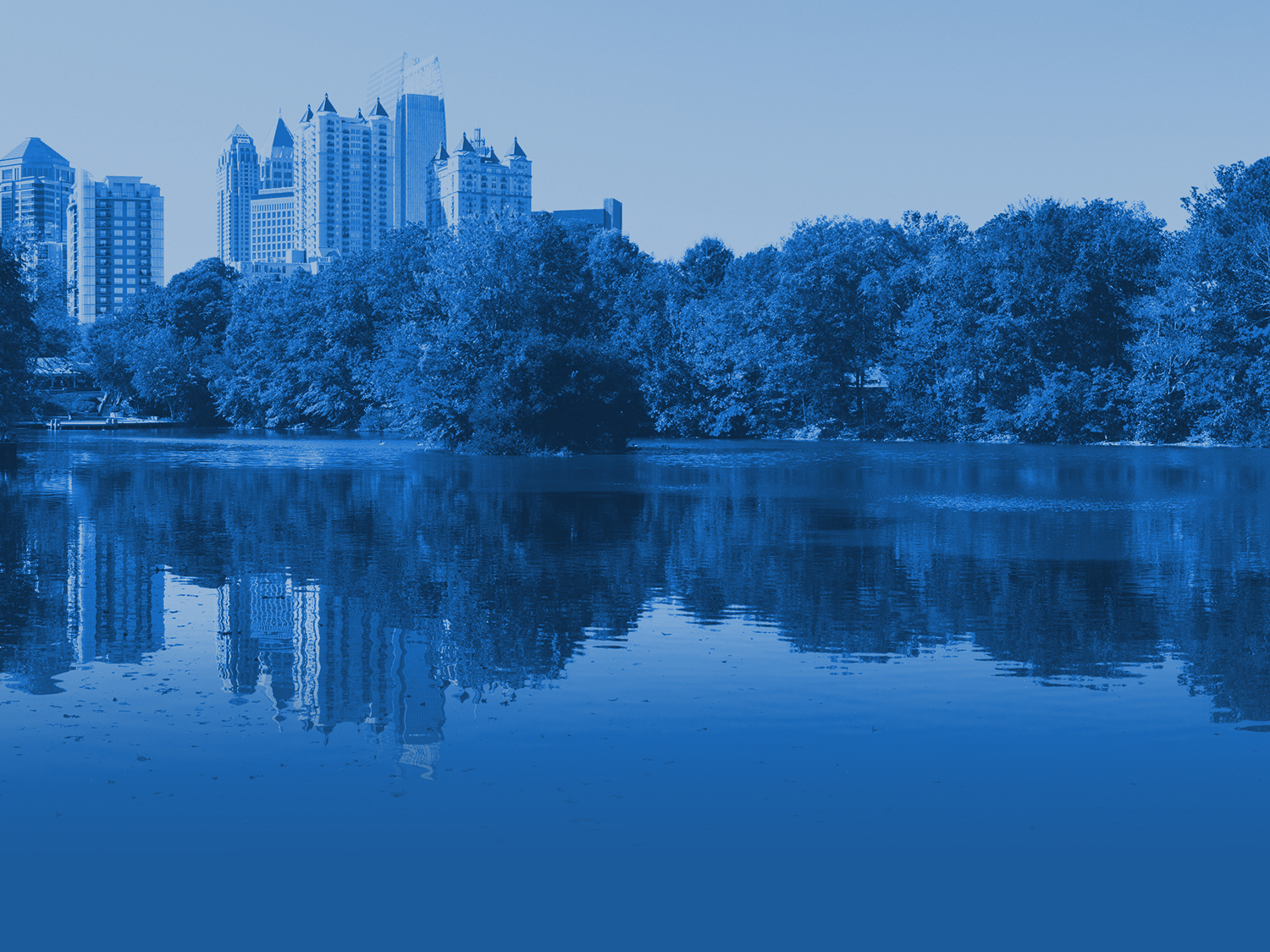 Cash Pool Report
[Speaker Notes: John Gaffney will present the Cash Pool and Cash Flow reports.]
Investment in the Cash PoolAs of December 31, 2017 (000's)
Funds with Positive Balances Total $1.9B
*This information is referenced on pgs. 97-99 in the FY18 Second Quarter Financial Status Report.
15
[Speaker Notes: Due to challenges in the Fulton County Assessor’s office, the 2016 tax bills did not go out consistent with last year.]
Investment in the Cash PoolAs of December 31, 2017 (000's)
Funds with Negative Balances total $20M
16
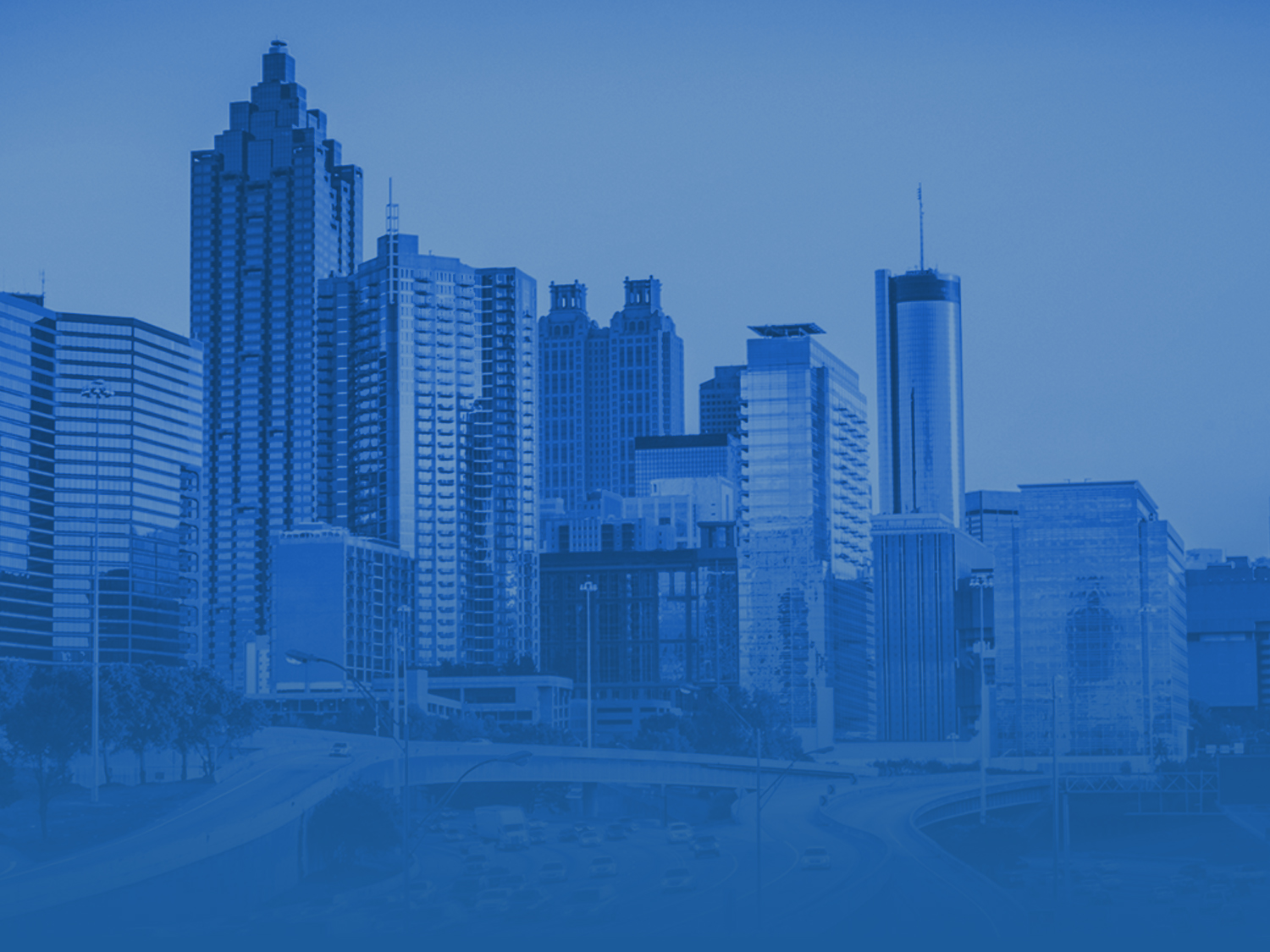 General FundStatement of cash flows report
FY17 vs. FY18 General Fund Cash Flows(000's)
Ending Balance as of December 31, 2017 Totals $230M
*This information is referenced on pg. 100 in the FY18 Second Quarter Financial Status Report.
18
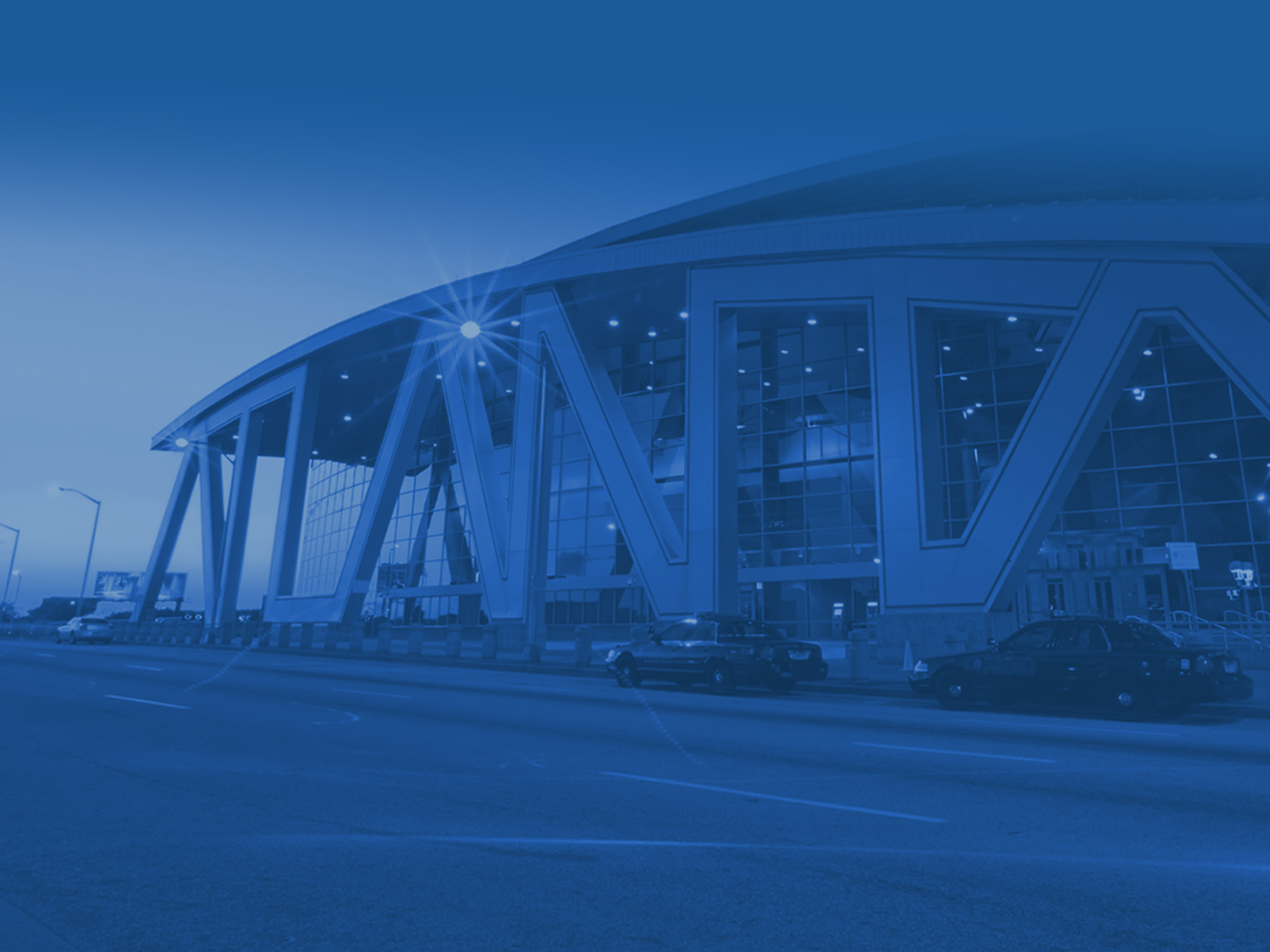 Debt/Investment Portfolios
[Speaker Notes: Paul Kwaw will present the Debt and Investment portfolios and bond ratings.]
Debt Portfolio – Total Debt OutstandingAs of December 31, 2017 (000's)
Total Debt Outstanding is $7.31B 
Net Increase $142.25MM; 2%
*This information is referenced on pg. 101 in the FY18 Second Quarter Financial Status Report.
20
Investment PortfolioAs of December 31, 2017
Total Investment Portfolio 
$2.27B
Net Decrease $28.1M
1.22%
*This information is referenced on pg. 106 in the FY18 Second Quarter Financial Status Report.
21
[Speaker Notes: 2Q’18 investment portfolio value totaled $2.268 billion]
Investment PortfolioAs of December 31, 2017
**Numbers do not reflect interest from the Atlantic Station and the Eastside TAD.
22
[Speaker Notes: **These number do not reflect approx. $27.4mm in the Atlantic TAD]
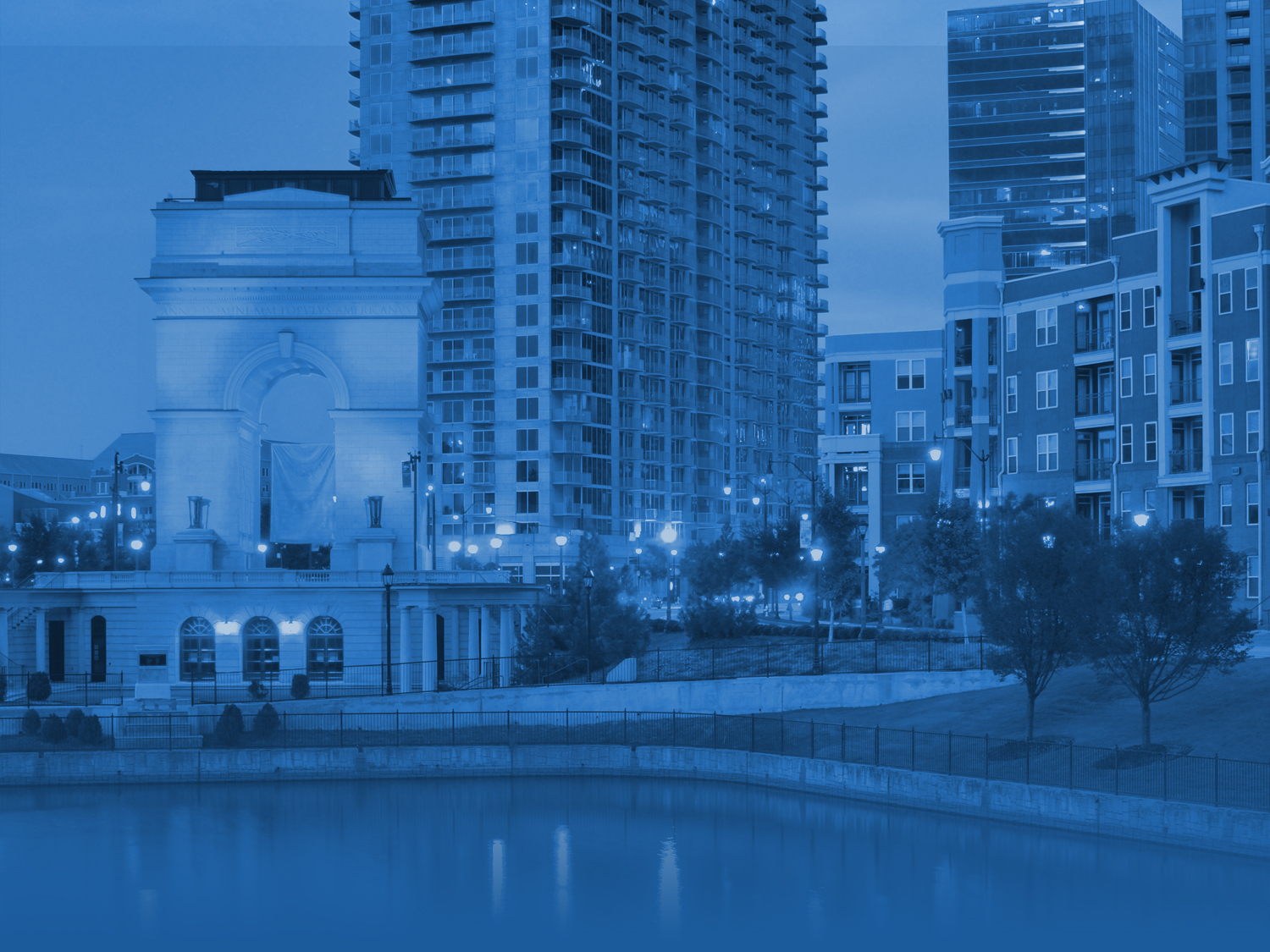 BOND RATINGS
BOND RATINGSAs of December 31, 2017
GARB: General Airport Revenue Bond
PFC: Passenger Facility Charge Revenue Bond
CFC: Customer Facility Charge Revenue Bond
*This information is referenced on pg. 111 in the FY18 Second Quarter Financial Status Report.
24
[Speaker Notes: Rating Upgrades
Moody’s GO Ratings outlook upgrade from Aa2 to Aa1
S & P GO ratings upgrade from AA to AA+]
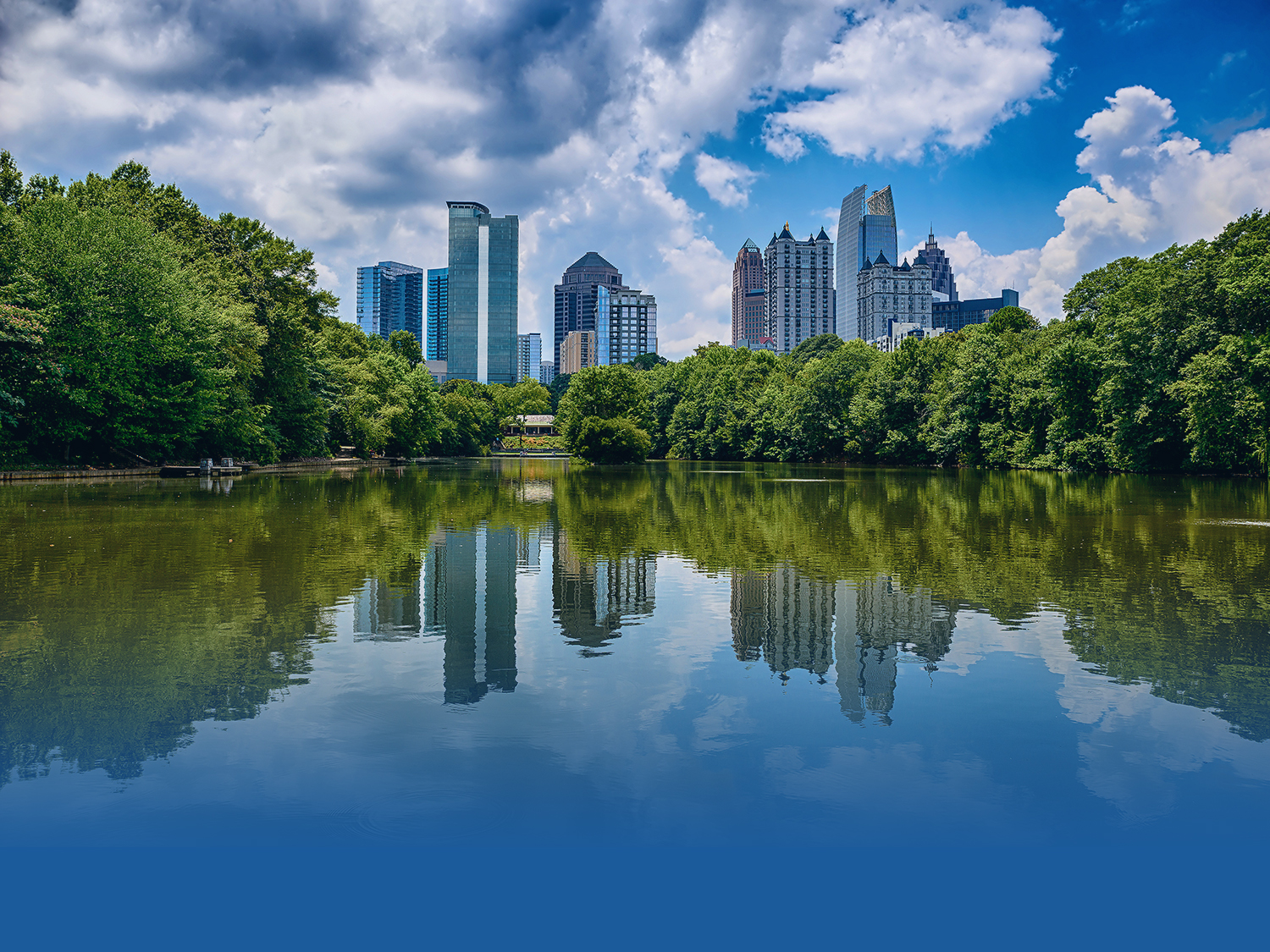 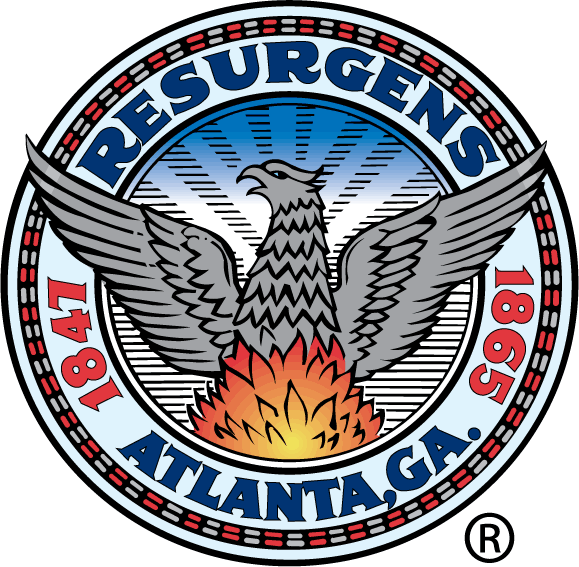 QUESTIONS/ANSWERS SESSION